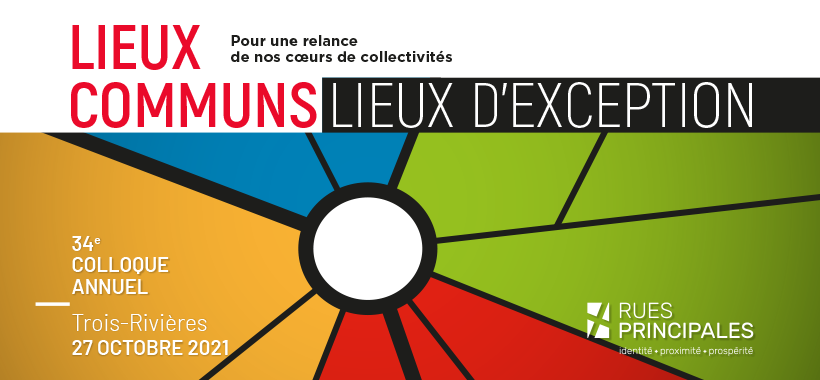 [Speaker Notes: Définition de lieu]
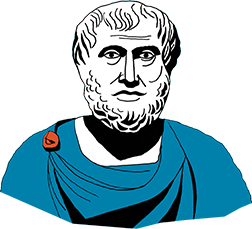 “Les lieux communs sont le siège d’arguments servant à la constitution des prémisses probables”
Source image : Institut Aristote
Source texte : Cf. E. Thionville. De la théorie des lieux communs dans les Topiques d’Aristote
[Speaker Notes: En d’autres mots, ils sont des pierres d’une fondation que l’on érige pour argumenter, bâtir une idée. Dans le cas qui nous intéresse, dire que “le développement durable est mieux qu’un développement pas durable” est un lieu commun. “des coeurs de collectivités dynamiques contribuent au développement durable de nos communautés” serait alors une prémisse probable]
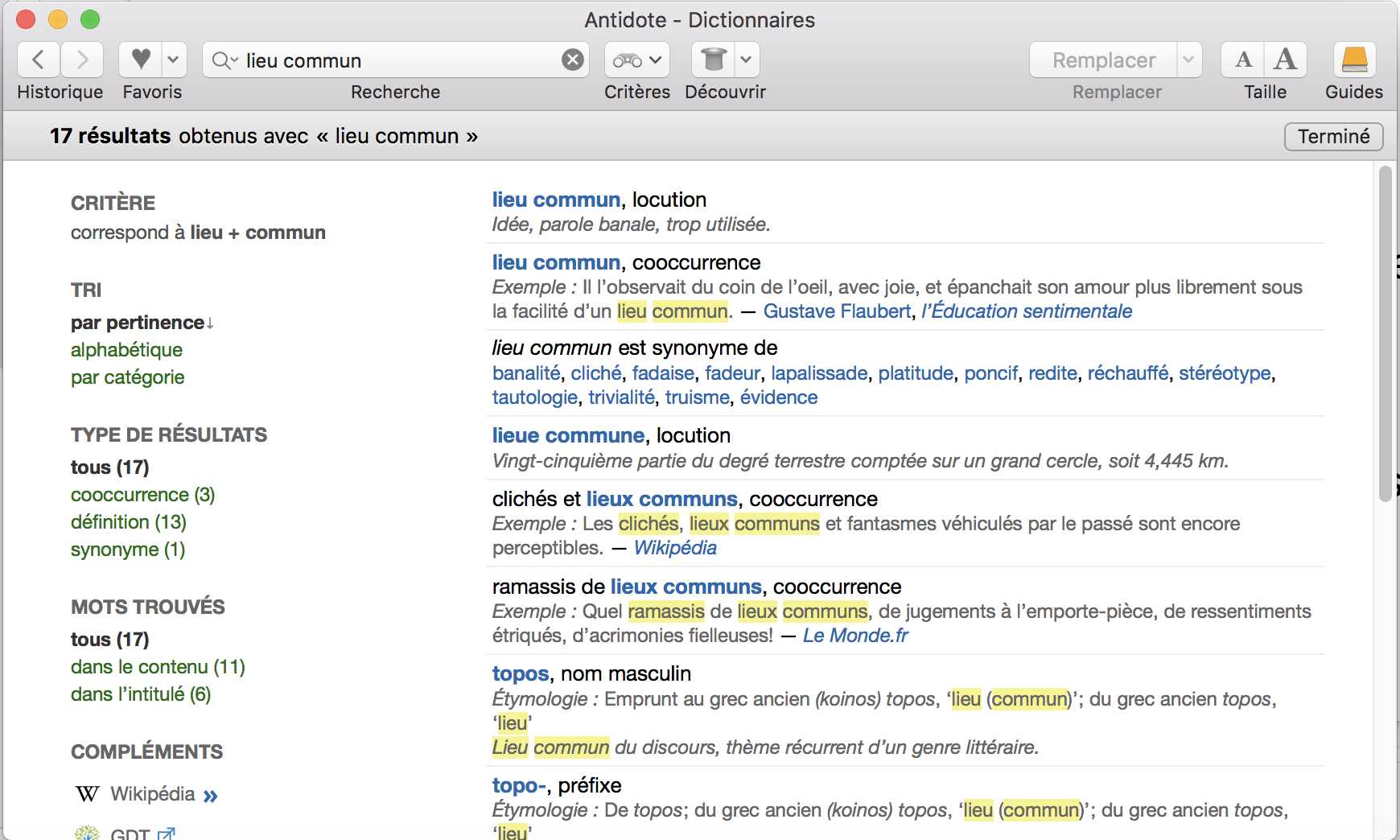 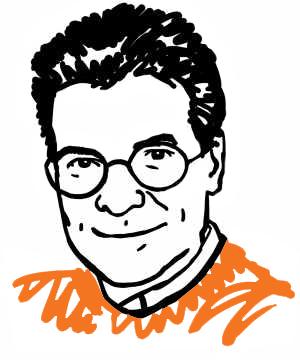 “Le lieu commun est un peu comme le phénix. On n’en a jamais fini avec lui”
Source image : La Jaune et la Rouge
Source texte : Compagnon Antoine. Théorie du lieu commun. In: Cahiers de l'Association internationale des études françaises, 1997, n°49. pp. 23-37.
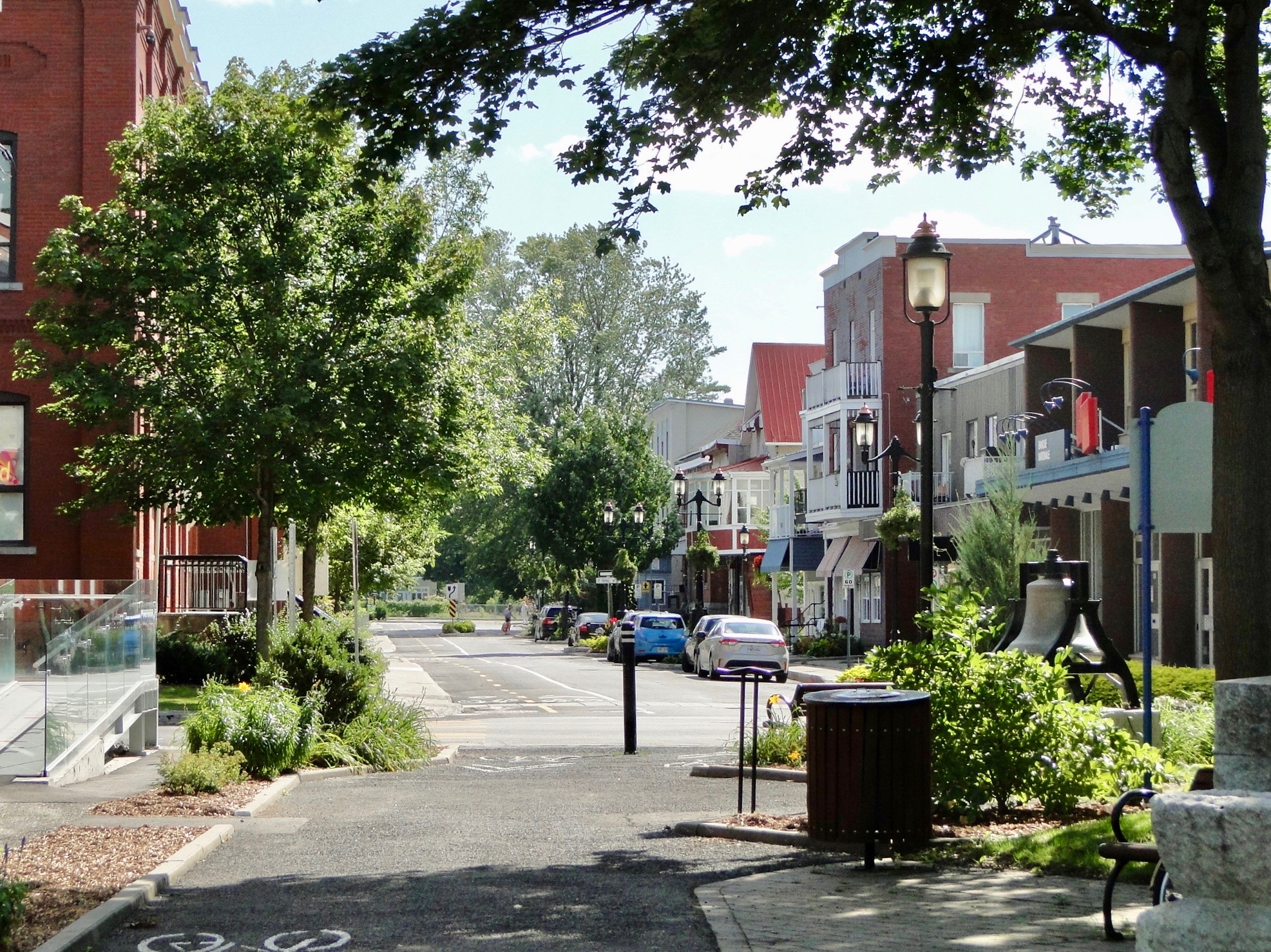 POUR UNE RELANCE SOLIDAIRE, PROSPÈRE ET VERTE
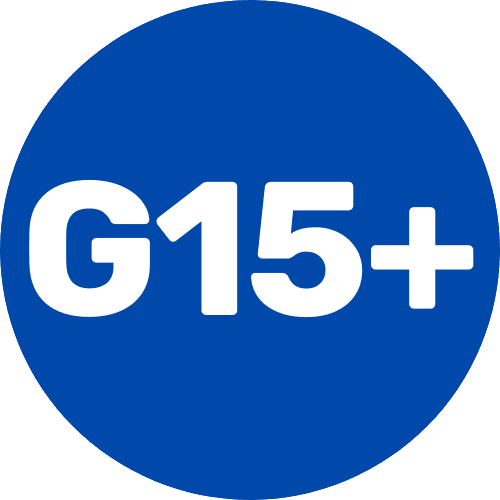 ‹#›
[Speaker Notes: Expliquer G15+
MISER SUR NOS LIEUX COMMUNS, EN FAIRE DES LIEUX D’EXCEPTION, EN FAIRE UNE OEUVRE COLLECTIVE ET MOBILISATRICE, UN PROJET PHARE POUR LA COLLECTIVITÉ, DES LIEUX QU’ON A LE GOÛT D’HABITER AU QUOTIDIEN. Notre Salut n’est pas dans le virtuel ou l’achat en ligne. On a besoin de ces lieux qui connecte les gens. de ces lieux où l’on prend le temps, de ces lieux qui nous font sentir qu’on appartient à plus grand que soi. Il y a plusieurs types de lieux qui peuvent jouer ce rôle, mais dans le mix, il doit y avoir ces lieux du quotidien : le centre du village.

Question est : comment faire en sorte que nos coeurs de collectivités sont habités au quotidien ?]
À LA RECHERCHE DE L’IDENTITÉ
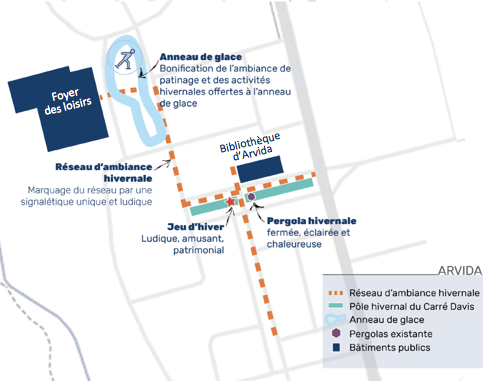 ARVIDA
Objectif : créer un réseau d’ambiance hivernal liant le pôle commercial au pôle récréatif
‹#›
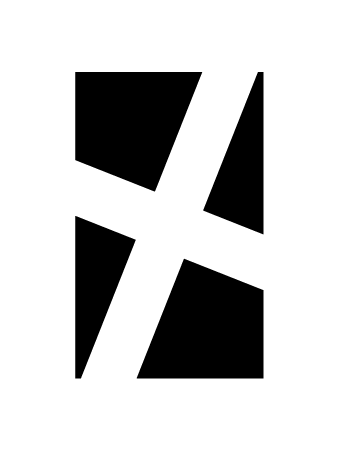 À LA RECHERCHE DE L’IDENTITÉ
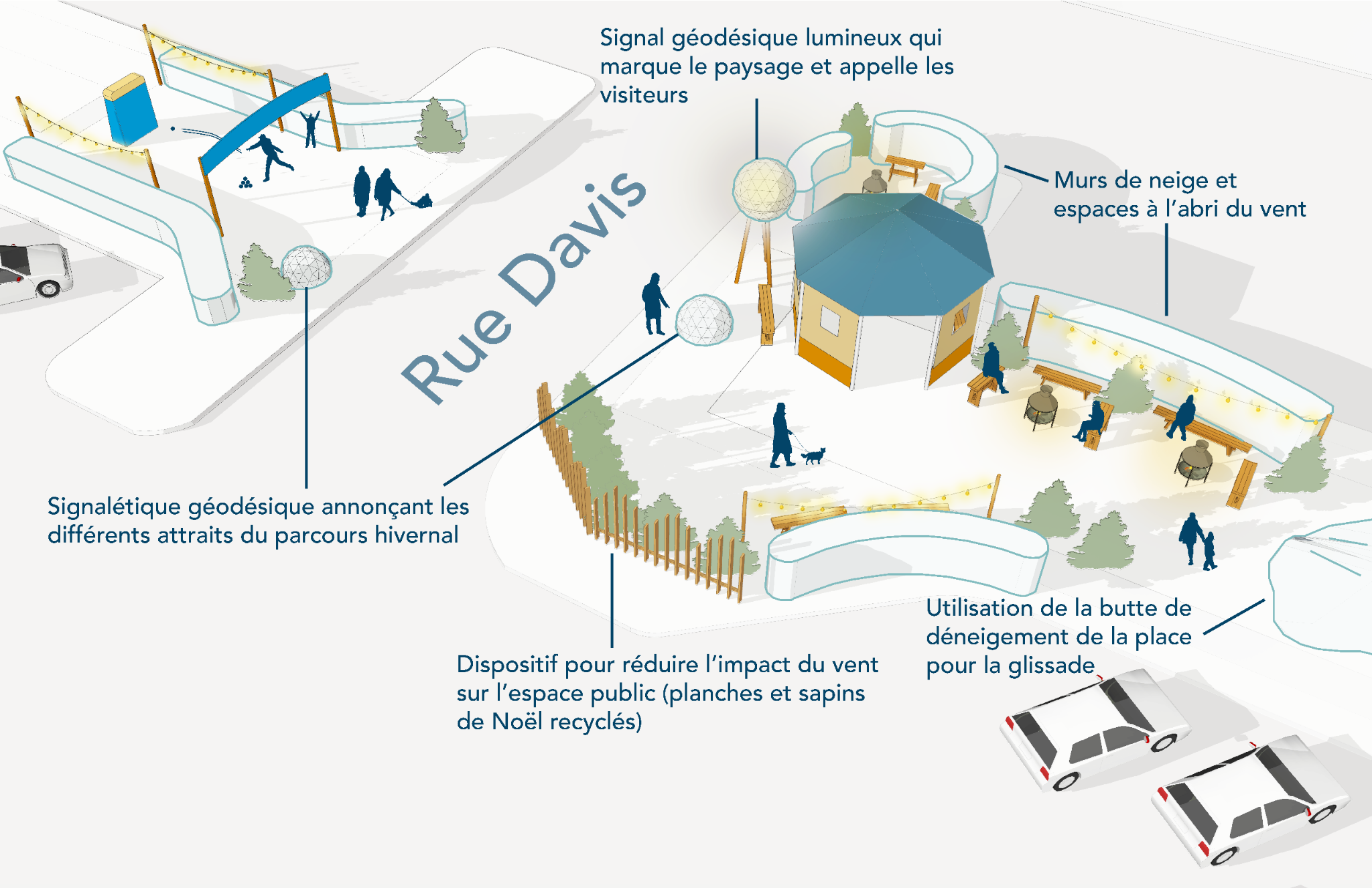 ARVIDA
Premier concept d’installations hivernales dans le Carré Davis
‹#›
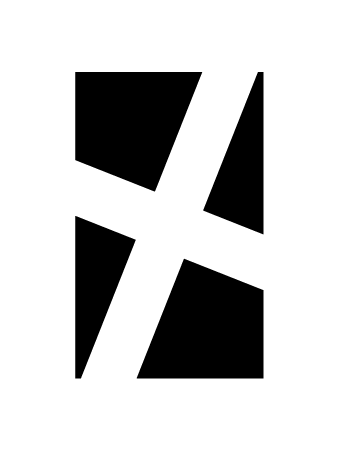 À LA RECHERCHE DE L’IDENTITÉ
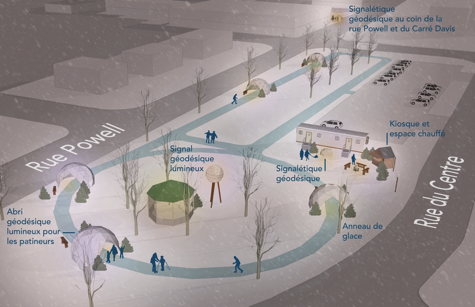 ARVIDA
Premier concept d’installations hivernales à l’anneau de glace du foyer des loisirs
‹#›
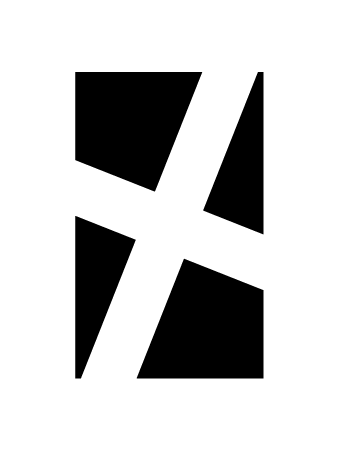 À LA RECHERCHE DE L’IDENTITÉ
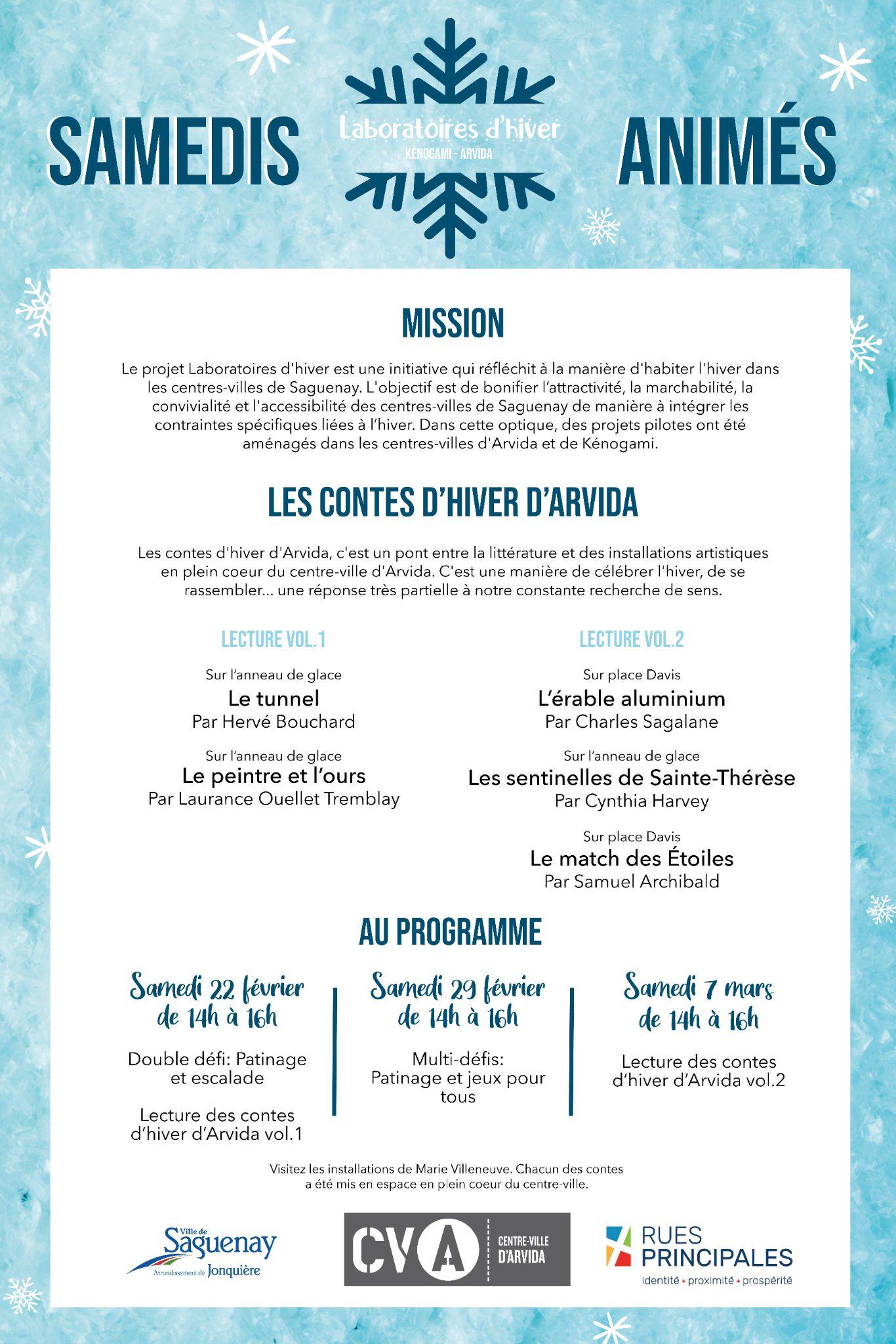 ARVIDA
Concept final : Les contes d’hiver d’Arvida
‹#›
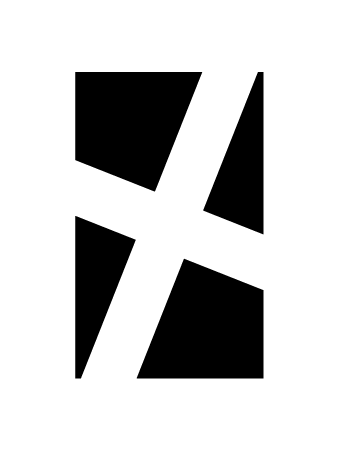 À LA RECHERCHE DE L’IDENTITÉ
Des inspirations...
À la réalisation
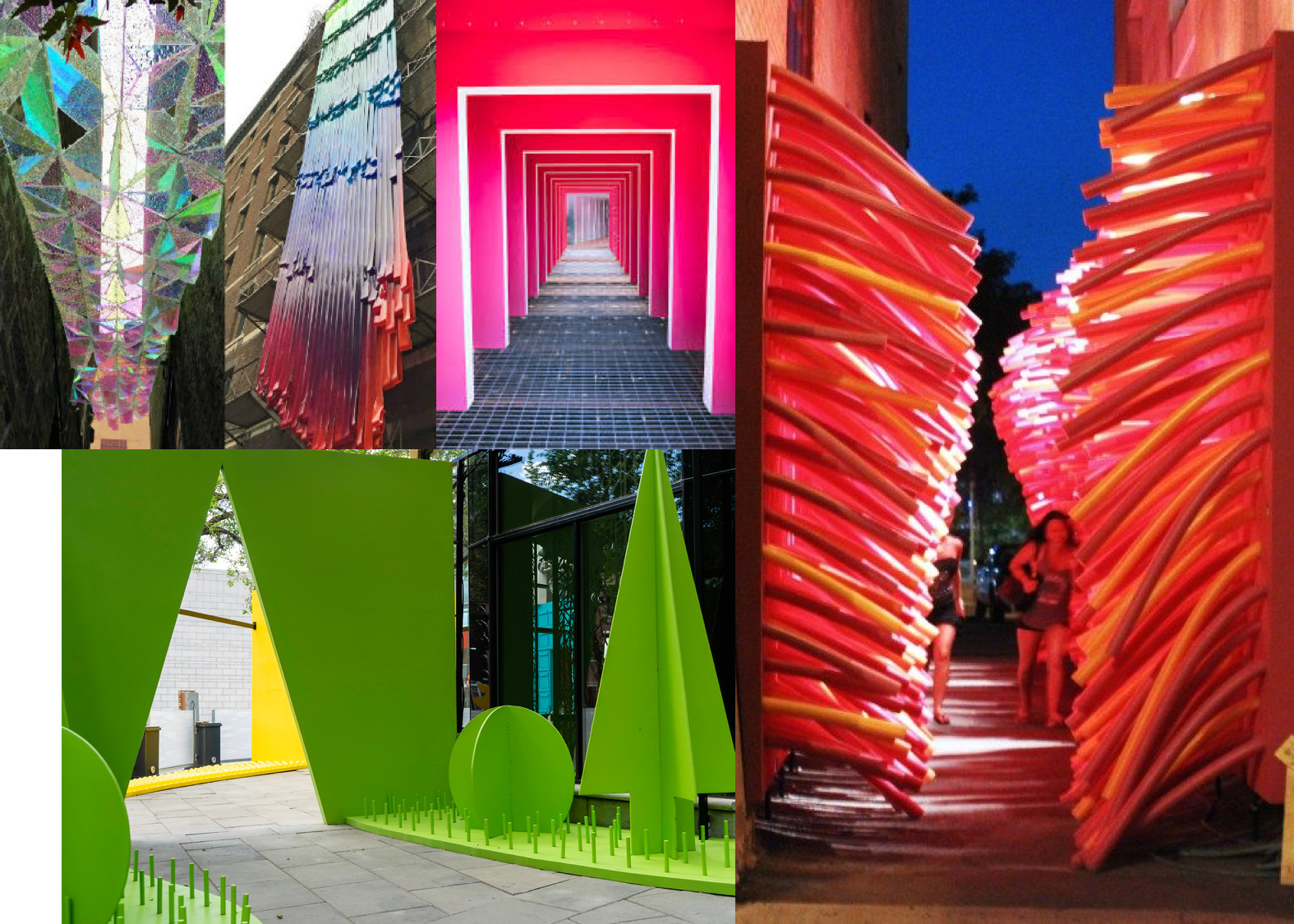 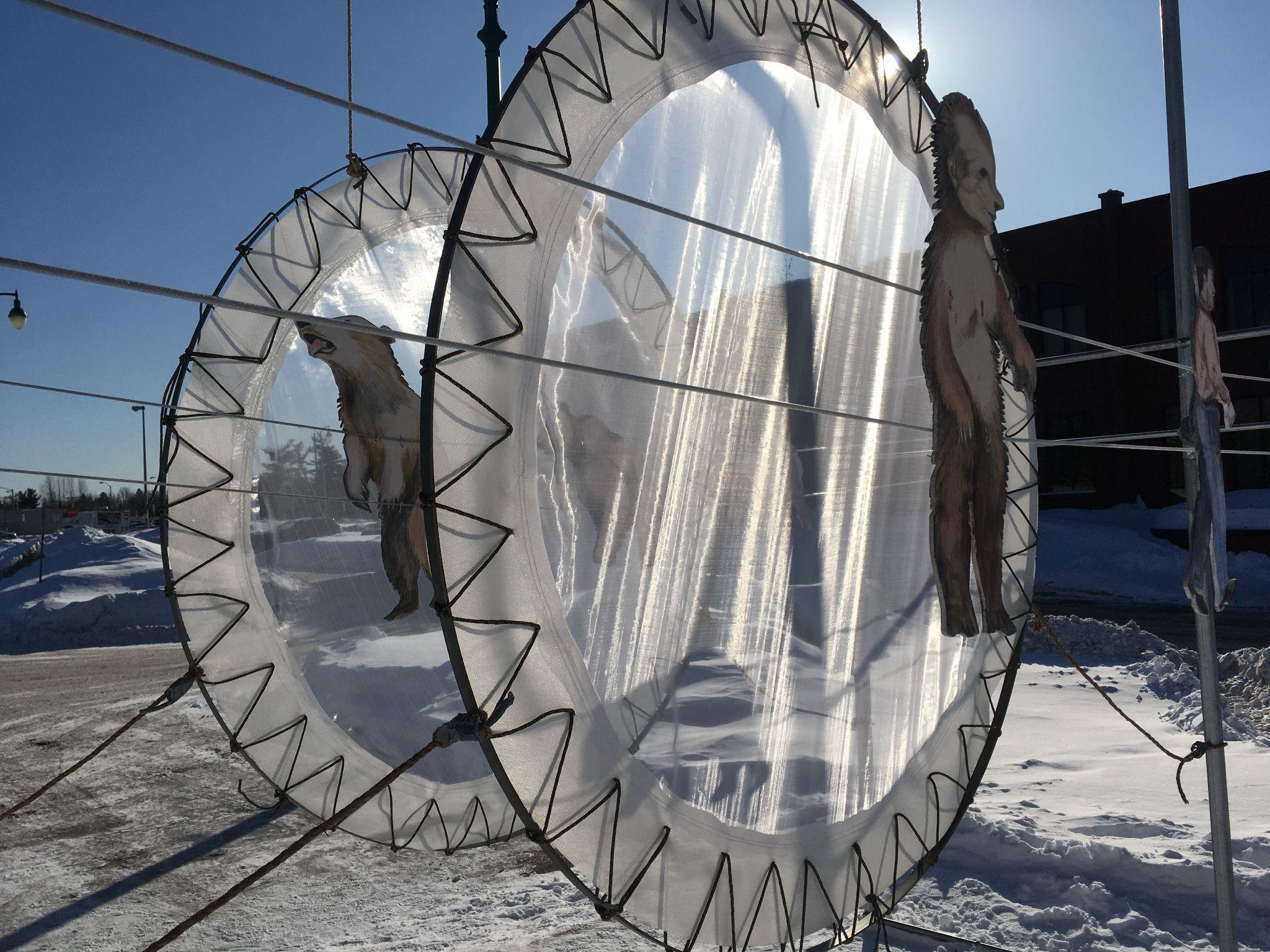 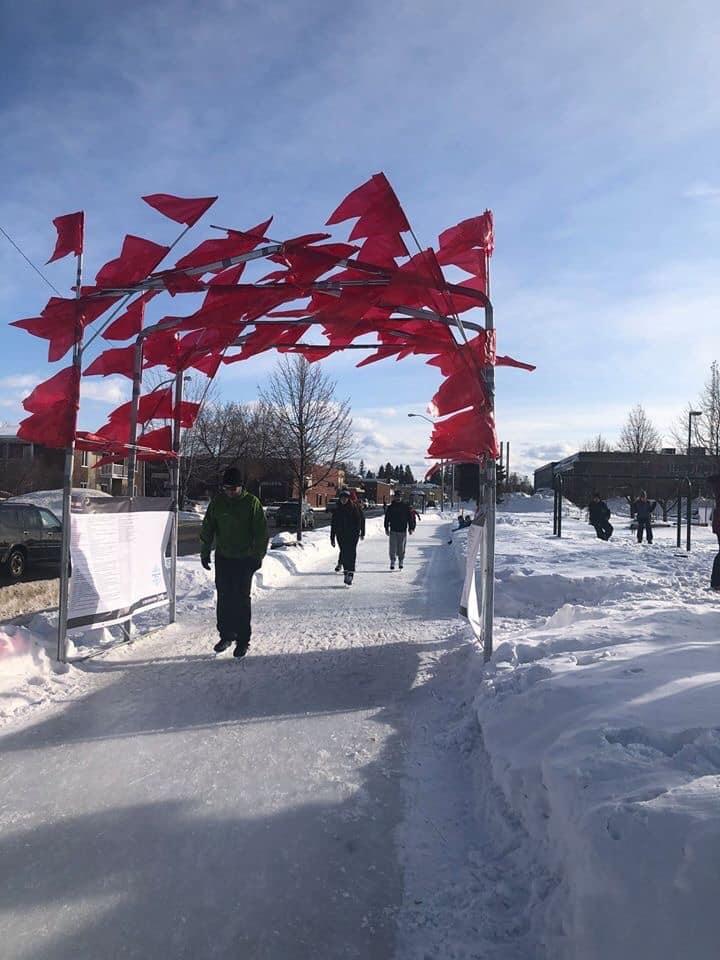 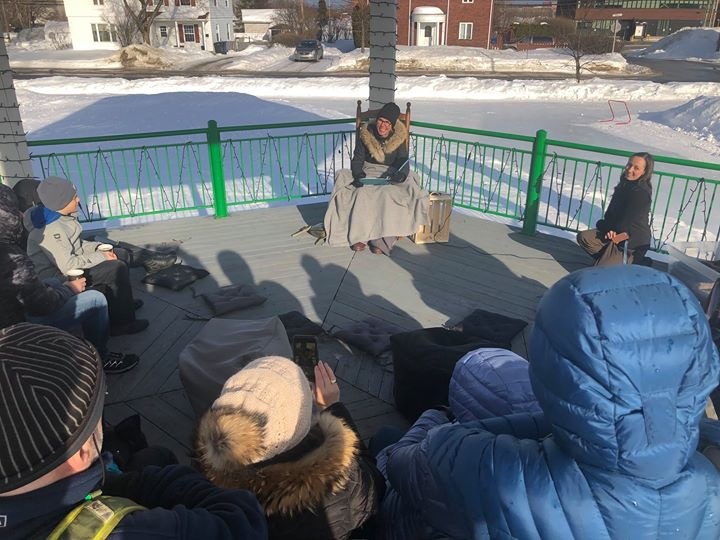 Passages insolites
Crédits : Exmuro
‹#›
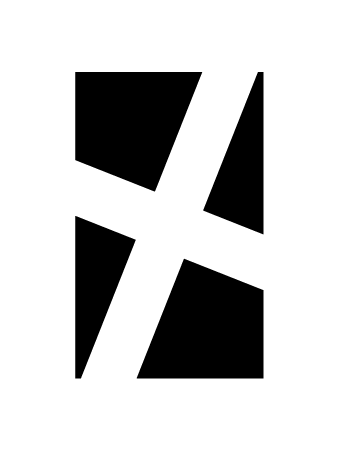 À LA RECHERCHE DE L’IDENTITÉ
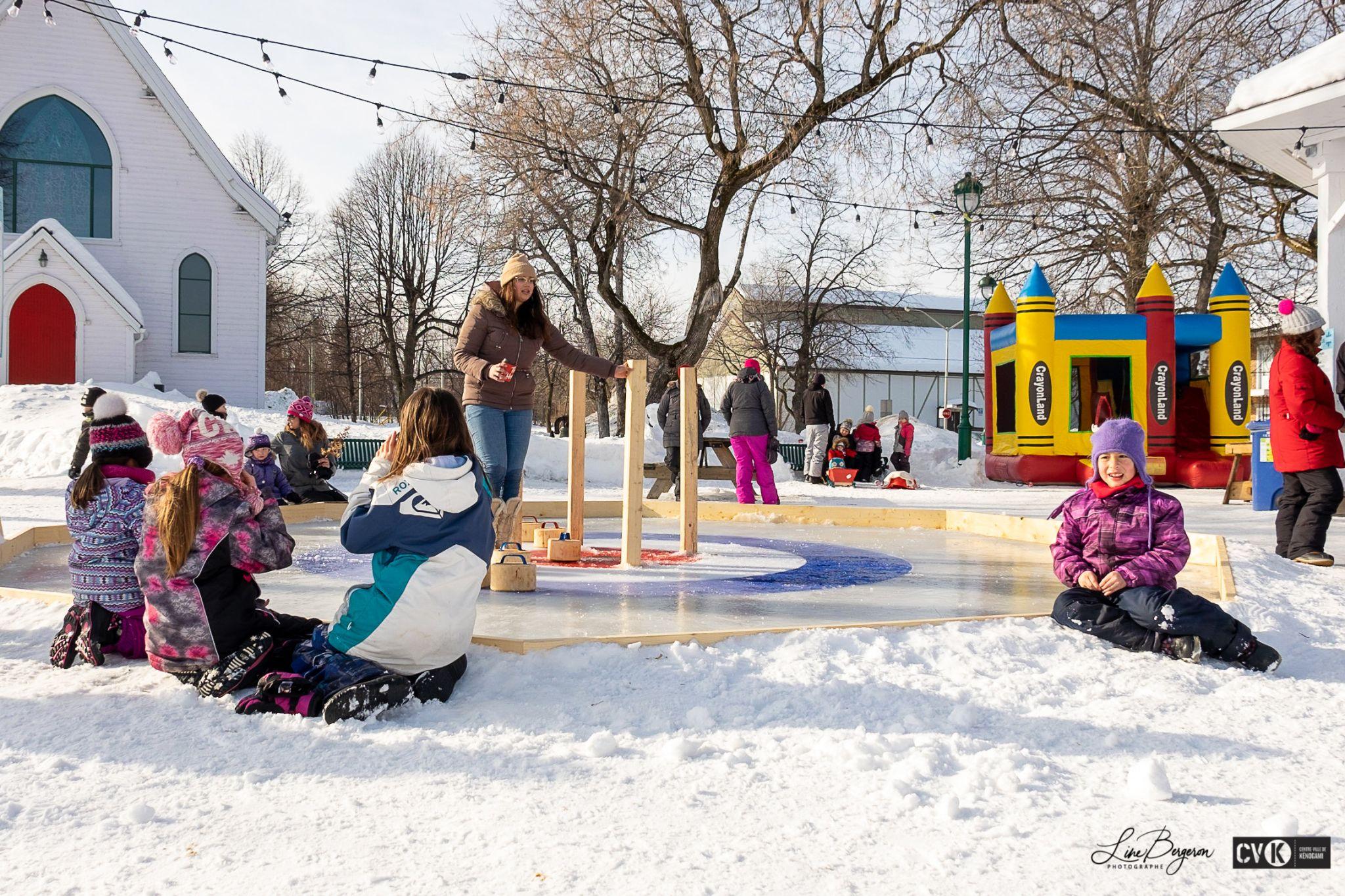 KÉNOGAMI
Un lieu de rassemblement du quotidien
‹#›
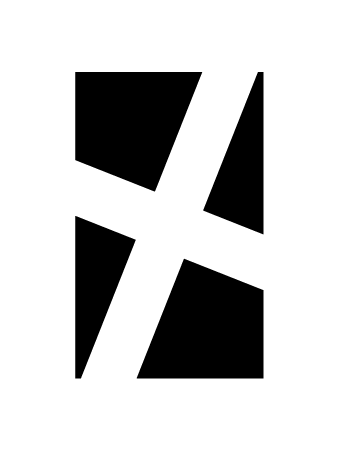 À LA RECHERCHE DE L’IDENTITÉ
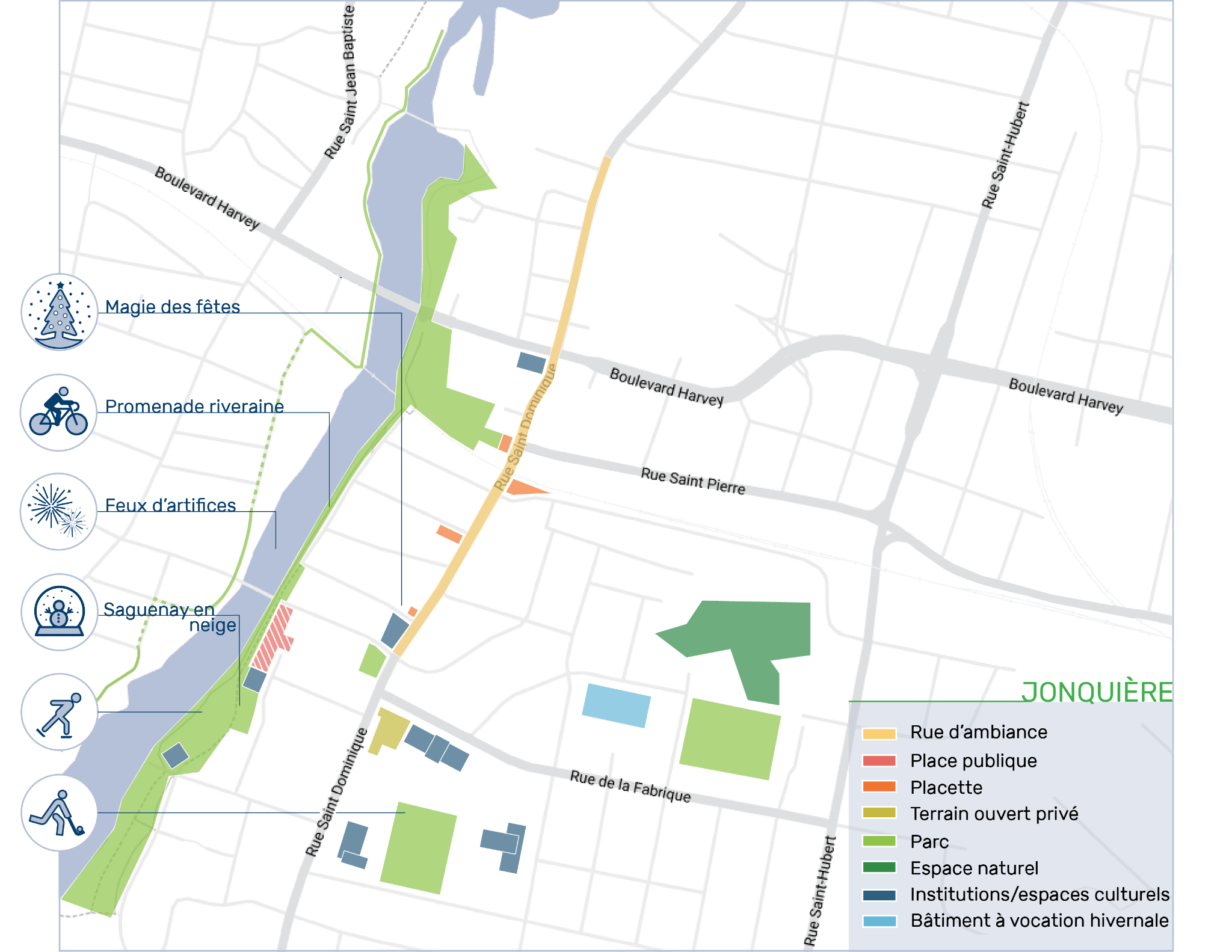 JONQUIÈRE
De la nécessité de repositionner la rue St-Dominique
‹#›
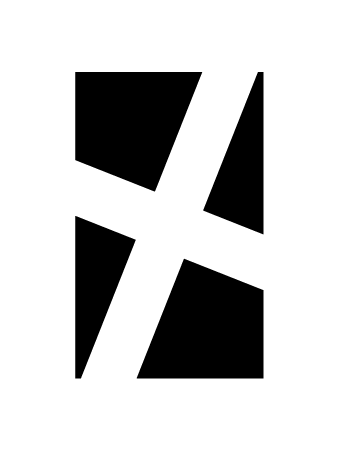 [Speaker Notes: COLLÈGUES : FLO
AUTRES PROJETS : CŒURS, VIEUX-GAT
PARTENAIRES : EN TEMPS ET LIEU, LABHIVER (VENV + PEP)]
L’INNOVATION COMMERCIALE SUR LES RUES PRINCIPALES
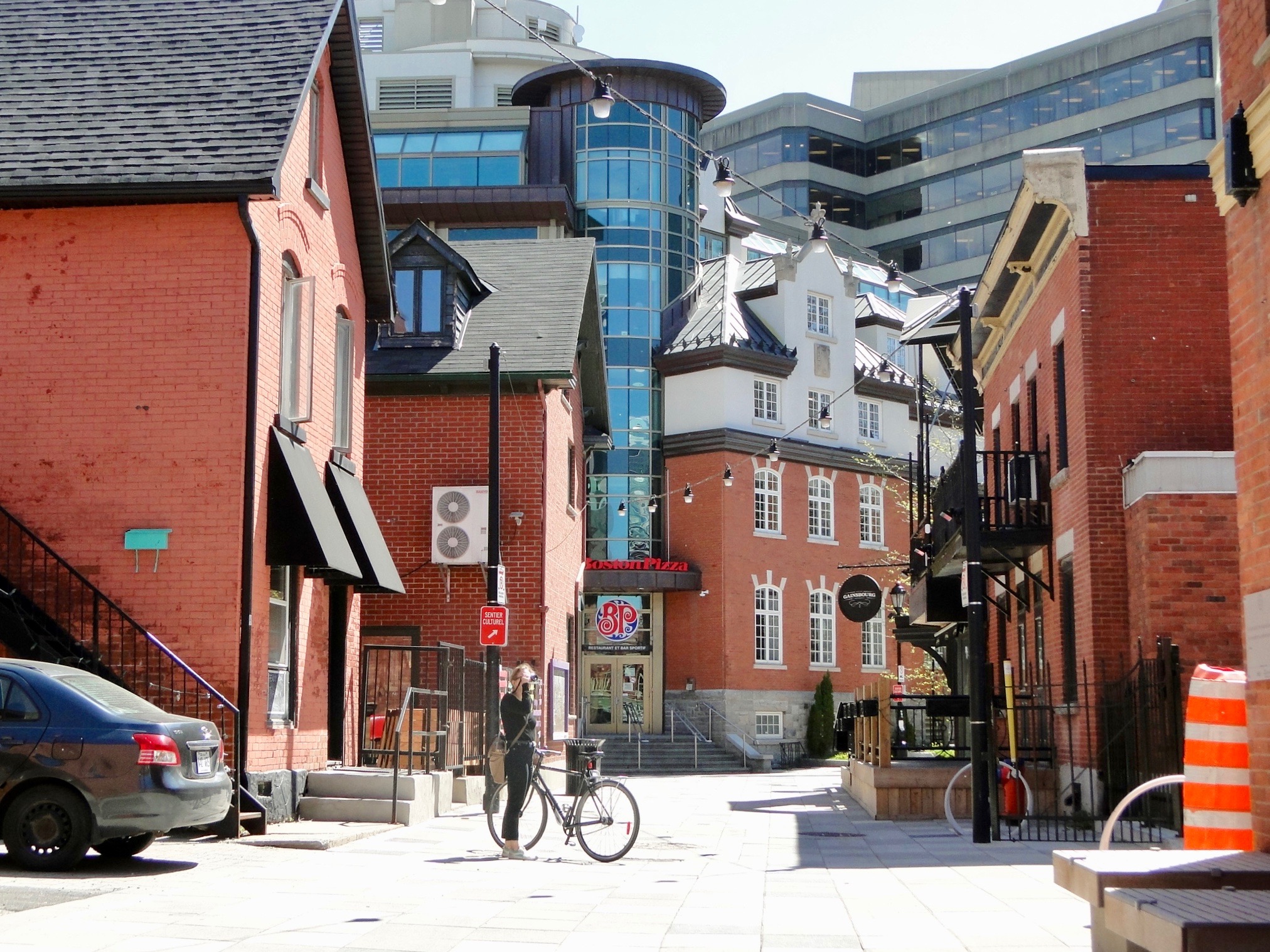 CENTRE-VILLE DE GATINEAU
Le centre-ville : un pôle d’innovation commerciale ?
‹#›
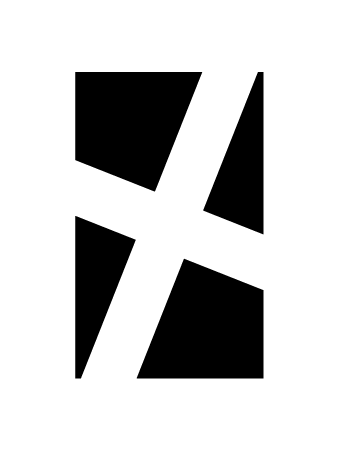 [Speaker Notes: Conjuguer offre commerciale et lutte aux changements climatiques

COLLÈGUES : PAL, EULALIE
AUTRES PROJETS : PRÈS DU COEUR
PARTENAIRES : ENTREMISE, LLIO, FORCES FRAICHES]
DES RUES ET DES ESPACES PUBLICS CONVIVIAUX ET SÉCURITAIRES
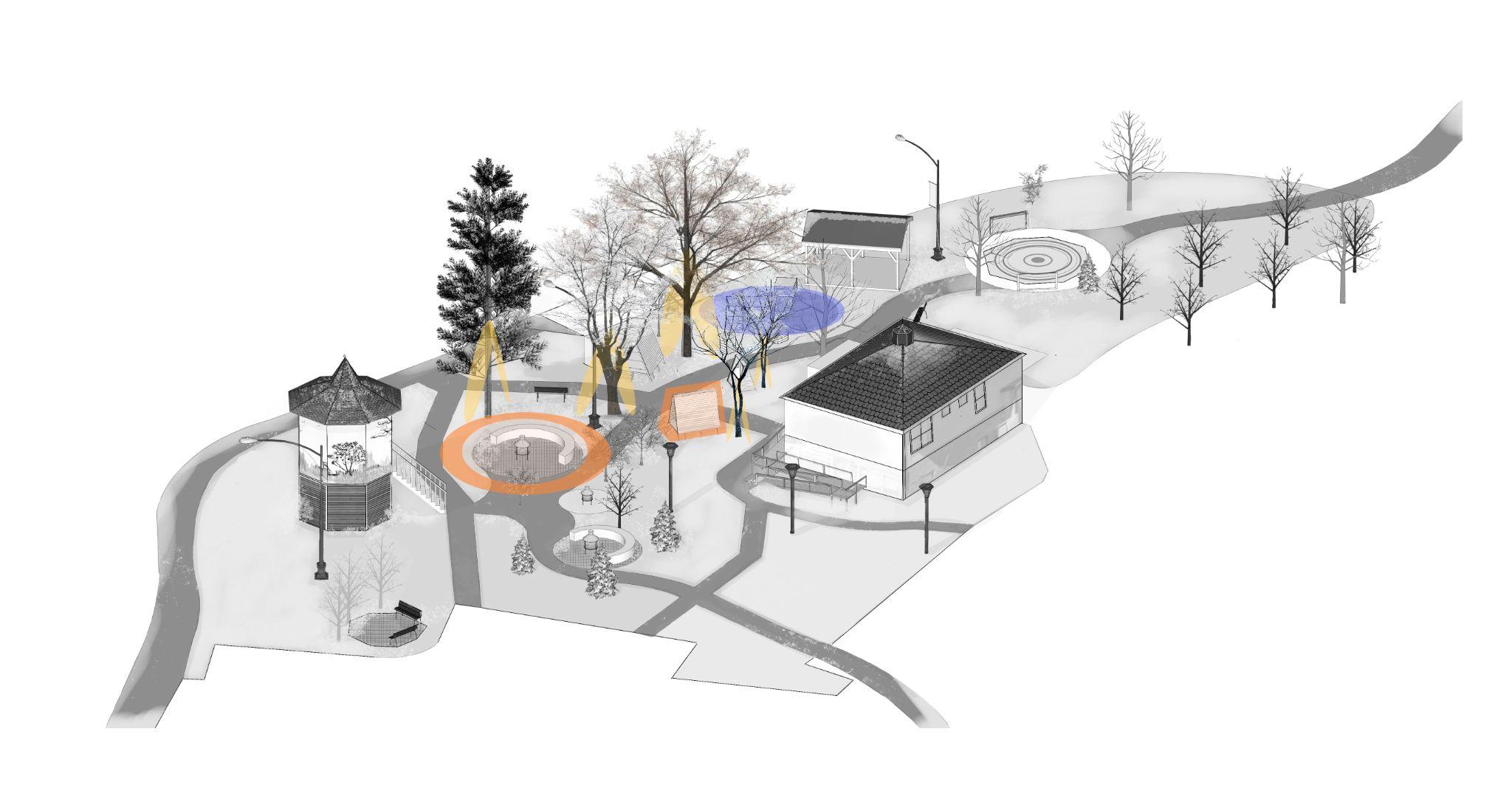 AYER’S CLIFF
Aménagement hivernal du parc de la Culture 
Projet en partenariat avec EN TEMPS ET LIEU
‹#›
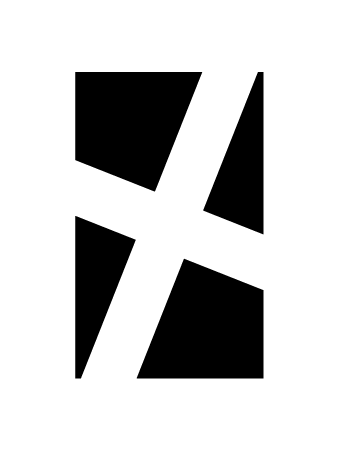 [Speaker Notes: “Rues commerciales traditionnelles sécuritaires pour tous” est un projet de recherche-action dont l'objectif est d'aider les collectivités québécoises à sécuriser leurs rues commerciales traditionnelles en facilitant la cohabitation des différents usagers.

COLLÈGUES : GUILLAUME
AUTRES PROJETS : FSR + DIFFÉRENTS PROJETS DE DESIGN CONCEPTUEL D’ESPACES PUBLICS]
DES CŒURS DE COLLECTIVITÉ INCLUSIFS ET ÉQUITABLES
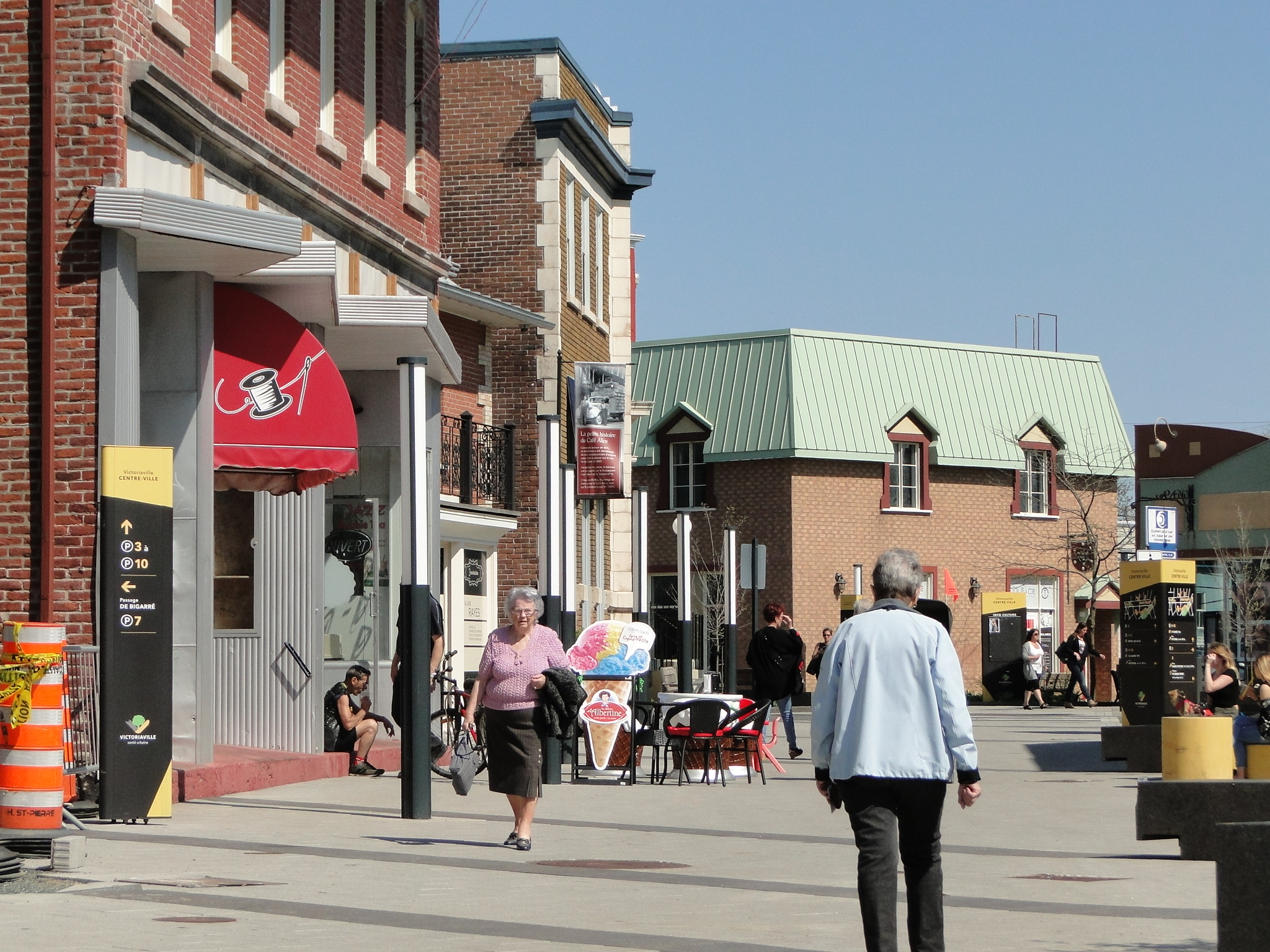 Soutenir le dynamisme des cœurs de collectivité québécois 
autour d’une vision inclusive, équitable et durable
Projet financé par la Fondation Chagnon
‹#›
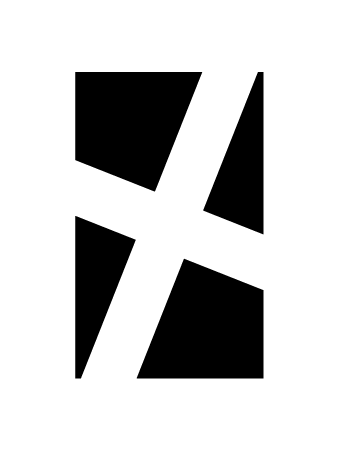 [Speaker Notes: COLLÈGUES : Gabrielle
AUTRES PROJETS : Chagnon

La démarche, réalisée en partenariat avec la Fondation Chagnon, a pour objectif de bonifier l’approche de dynamisation des cœurs de collectivité proposée par Rues principales afin de tenir compte, de façon plus concrète, des populations vulnérables qui habitent dans tous les types de centralités qu’on retrouve au Québec. À terme, Rues principales pourra soutenir le dynamisme des cœurs de collectivité autour d’une vision inclusive, équitable et durable, afin d’y accroître les effets bénéfiques, mais aussi de minimiser les conséquences potentiellement négatives, en particulier pour les familles défavorisées.]
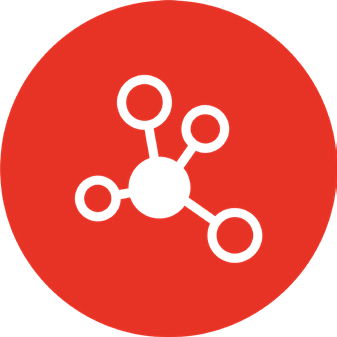 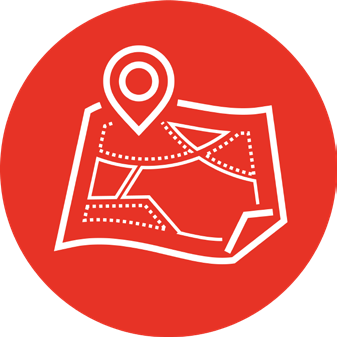 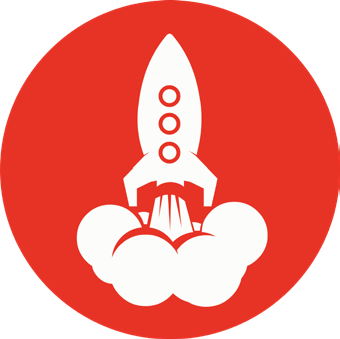 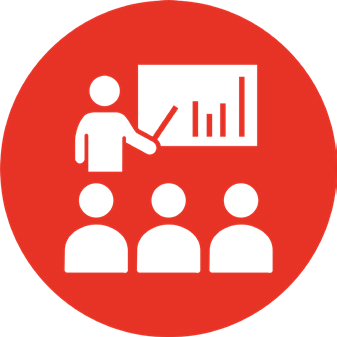 RÉSEAU RUES PRINCIPALES
SERVICES CONSEILS
PROJETS SPÉCIAUX
FORMATIONS
[Speaker Notes: Collègues : Joé, Charlotte, Catherine / Christian Petit / Flora et Jérôme / Christian Savard]